ВИКТОРИНА
по теме
«Южные материки»
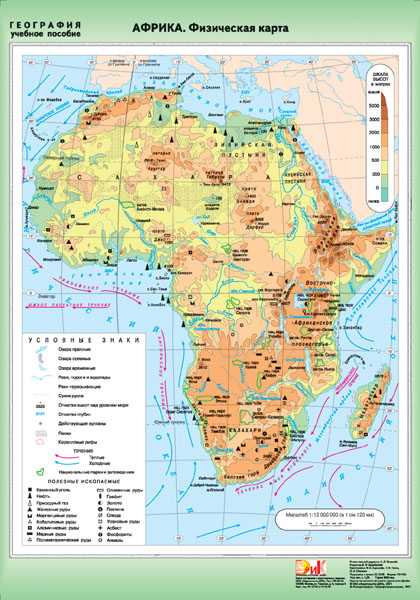 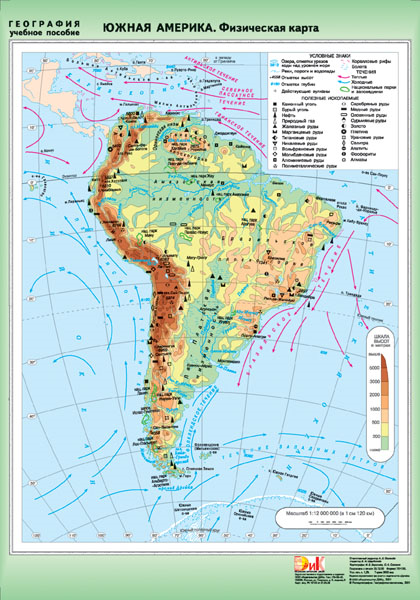 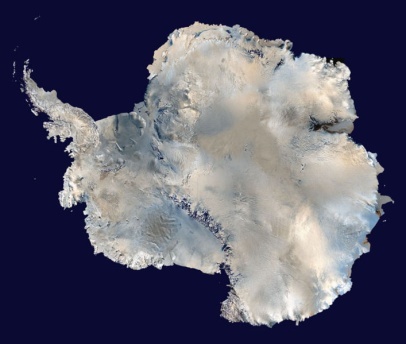 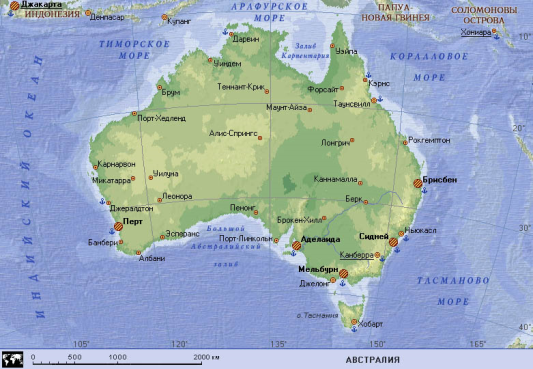 Правила викторины
1. Выбери ячейку с номером и щёлкни по ней мышкой.
2. Прочитай вопрос.
3. Время на обдумывание – 5 секунд. 
4. После звукового сигнала дай устный ответ.
5. Чтобы узнать правильный ответ, щёлкни мышкой по экрану. 
6. Чтобы продолжить игру, щёлкни мышкой 
по кнопке «Продолжить игру».
Начать игру
Выход
1
2
3
4
5
6
7
8
9
10
11
12
13
14
15
16
17
18
19
20
21
22
23
24
25
26
27
28
29
30
31
32
33
34
35
Правила игры
Выход
ВНИМАНИЕ!  ВОПРОС
1
Мыс Эль-Абьяд, мыс Игольный, мыс Альмади,
 мыс Рас-Хафун –
 это крайние точки какого материка?
Правильный ответ
Африка
Правила игры
Продолжить игру
ВНИМАНИЕ !  ВОПРОС
5
Ее считают прародиной человека
Правильный ответ
Африка
Правила игры
Продолжить игру
ВНИМАНИЕ !  ВОПРОС
9
Максимальная высота Южной Америки…
Правильный ответ
гора Аконкагуа
Правила игры
Продолжить игру
ВНИМАНИЕ !  ВОПРОС
13
На каком из южных материков отсутствуют вулканы?
Правильный ответ
Австралия
Правила игры
Продолжить игру
ВНИМАНИЕ !  ВОПРОС
17
Кто исследовал реку Замбези, открыл на ней водопад Виктория:
Правильный ответ
Девид Ливингстон
Правила игры
Продолжить игру
ВНИМАНИЕ !  ВОПРОС
21
На каком материке находится самая длинная река мира?
Правильный ответ
Южная Америка
Правила игры
Продолжить игру
ВНИМАНИЕ !  ВОПРОС
22
Какая река дважды пересекает экватор?
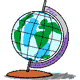 Правильный ответ
р.Конго
Правила игры
Продолжить игру
ВНИМАНИЕ !  ВОПРОС
25
Какие природные зоны в Африке занимают самые большиетерритории?
Правильный ответ
Саванна, пустыня
Правила игры
Продолжить игру
ВНИМАНИЕ !  ВОПРОС
30
Эндемики Африки окапи и карликовый бегемот обитают…
Правильный ответ
В экваториальном лесу
Правила игры
Продолжить игру
ВНИМАНИЕ !  ВОПРОС
3
Самбо, креолы, мулаты, метисы - это жители…
Правильный ответ
Южной Америки
Правила игры
Продолжить игру
ВНИМАНИЕ !  ВОПРОС
7
Вдоль северо-восточной части материка тянется Большой Барьерный риф
Правильный ответ
Австралия
Правила игры
Продолжить игру
ВНИМАНИЕ !  ВОПРОС
11
Какой климатический пояс Австралии занимает самуюбольшую площадь?
Правильный ответ
тропический
Правила игры
Продолжить игру
ВНИМАНИЕ !  ВОПРОС
19
Этот материк можно назвать самым сухим
Правильный ответ
Австралия
Правила игры
Продолжить игру
ВНИМАНИЕ !  ВОПРОС
23
Самое высокогорное озеро мира
Правильный ответ
оз.Титика
Правила игры
Продолжить игру
ВНИМАНИЕ !  ВОПРОС
27
75% видов растений этого материка являются эндемиками
Правильный ответ
Австралия
Правила игры
Продолжить игру
ВНИМАНИЕ !  ВОПРОС
31
Как называются заросли, состоящие главным образом из низкорослыхколючих акаций, эвкалиптов?
Правильный ответ
Скрэб  в Австралии
Правила игры
Продолжить игру
ВНИМАНИЕ !  ВОПРОС
35
Самый высокий в мире материк
Правильный ответ
Антарктида
Правила игры
Продолжить игру
ВНИМАНИЕ !  ВОПРОС
2
Какие климатические пояса отсутствуют в Австралии?
Правильный ответ
Экваториальный, умеренный,
субантарктический, антарктический
Правила игры
Продолжить игру
ВНИМАНИЕ !  ВОПРОС
6
Этот материк называют самым влажным
Правильный ответ
Южная Америка
Правила игры
Продолжить игру
ВНИМАНИЕ !  ВОПРОС
10
Самый холодный материк?
Правильный ответ
Антарктида
Правила игры
Продолжить игру
ВНИМАНИЕ !  ВОПРОС
26
Назовите главные причины низких температур в Антарктиде
Правильный ответ
Самый высокий,
 полгода нет солнца,
Лёд отражает 90% солнечного света…
Правила игры
Продолжить игру
ВНИМАНИЕ !  ВОПРОС
29
Самая полноводная река мира
Правильный ответ
Амазонка
Правила игры
Продолжить игру
ВНИМАНИЕ !  ВОПРОС
34
Броненосцы, муравьеды – эндемики какой природной зоны?
Правильный ответ
саванн Южной Америки
Правила игры
Продолжить игру
ВНИМАНИЕ !  ВОПРОС
4
Самбо – это…
Правильный ответ
потомки от браков индейцев с неграми
Правила игры
Продолжить игру
ВНИМАНИЕ !  ВОПРОС
8
По окраине этого материка протянулись горы, продолжение Анд:
Правильный ответ
Антарктида
Правила игры
Продолжить игру
ВНИМАНИЕ !  ВОПРОС
16
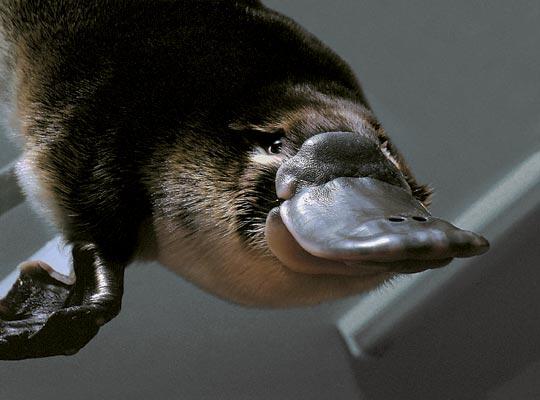 Кто это и где обитает?
Правильный ответ
Утконос,  Австралия
Правила игры
Продолжить игру
ВНИМАНИЕ !  ВОПРОС
20
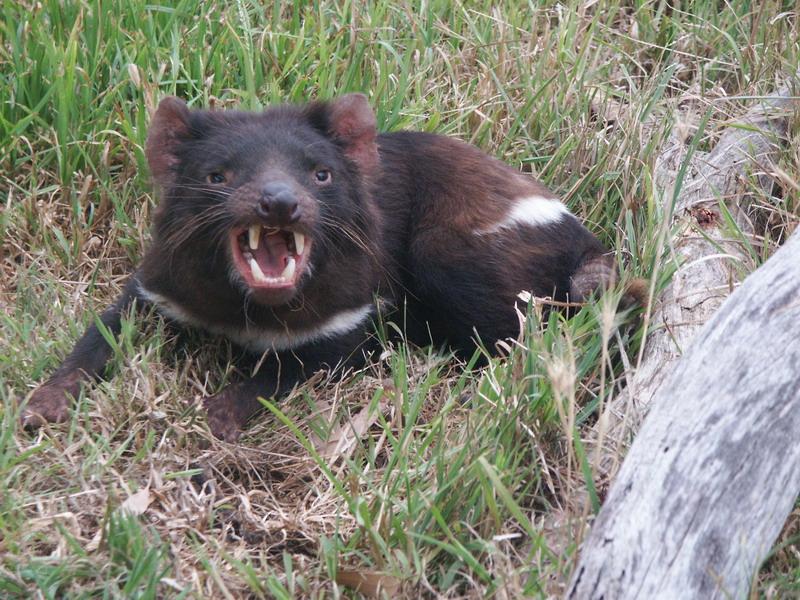 Кто это и где обитает?
Правильный ответ
Тасманийский дьявол
Правила игры
Продолжить игру
ВНИМАНИЕ !  ВОПРОС
24
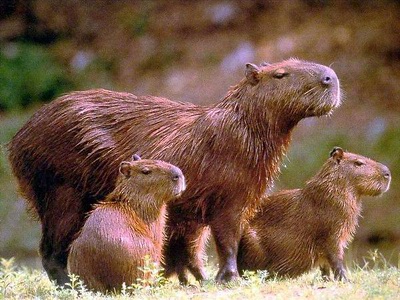 Кто  это и где обитает?
Правильный ответ
Водосвинка Копибара, Южная Америка
Правила игры
Продолжить игру
ВНИМАНИЕ !  ВОПРОС
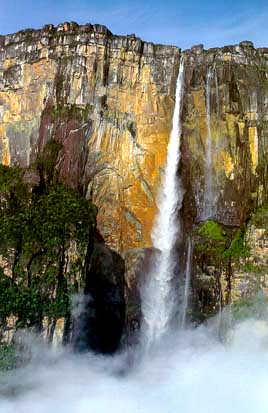 28
Что это и где находится?
Правильный ответ
Водопад  Анхель, Венесуэла
Южная Америка
Правила игры
Продолжить игру
ВНИМАНИЕ !  ВОПРОС
32
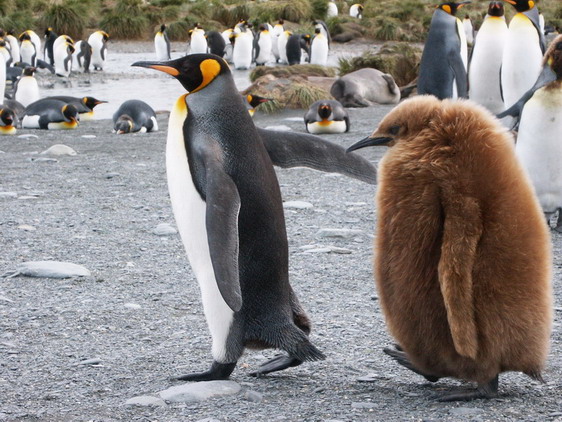 Кто это и где обитают?
Правильный ответ
Королевские пингвины,
Антарктида
Правила игры
Продолжить игру
12
Увы! Количество баллов 
 уменьшаются в 2 раза!
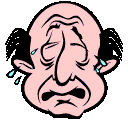 Как жаль! Как жаль!
ПЕРЕХОД ХОДА
14
Повезло! Заработанные 
баллы удваиваются!
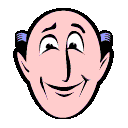 Ура!!!  Ура!!!   Ура!!!
ПЕРЕХОД ХОДА
15
Повезло! 
 Дополнительно 10 баллов!
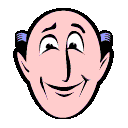 Ура!!!  Ура!!!   Ура!!!
ПЕРЕХОД ХОДА
Увы! 
Минус 5 баллов от 
общего количества!
33
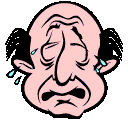 Как жаль! Как жаль!
ПЕРЕХОД ХОДА